ГАПОУ КАЗАНСКИЙ ТОРГОВО-ЭКОНОМИЧЕСКИЙ ТЕХНИКУМ
«Технология организации и проведения 
преддипломной практики 
в условиях дистанционного обучения
для студентов по специальности 
54.02.08 Техника и искусство фотографии»
Преподаватель Тазиева Марьям Фагимовна
АНАЛИЗ   ПРЕПОДАВАТЕЛЕМ    СТУДЕНТОВ    ГРУППЫ    129 ТФ 9/17, ПО   ОПЫТУ   ПРОХОЖДЕНИЯ    ПРОИЗВОДСТВЕННОЙ    ПРАКТИКИ ПЕРЕД   ВЫХОДОМ  НА   ПРЕДДИПЛОМНУЮ    ПРАКТИКУ
Анализ прохождения производственной практики показал, что общее собрание не гарантирует внимательного прослушивания материала.
По этой причине  каждому студенту  перед   дипломной практикой было выслано:
индивидуальное задание, 
методические рекомендации.

И  после ознакомления студентами материала, индивидуального плана, дат проведения, задач преддипломной практики. 


Телефонный разговор, либо разговор через приложение WhatsApp. 
В ходе  живого диалога можно определить степень усвоения материала.
Материал для ознакомления перед преддипломной практикой
Методические рекомендации по преддипломной практике будут отправлены для ознакомления отдельным файлом
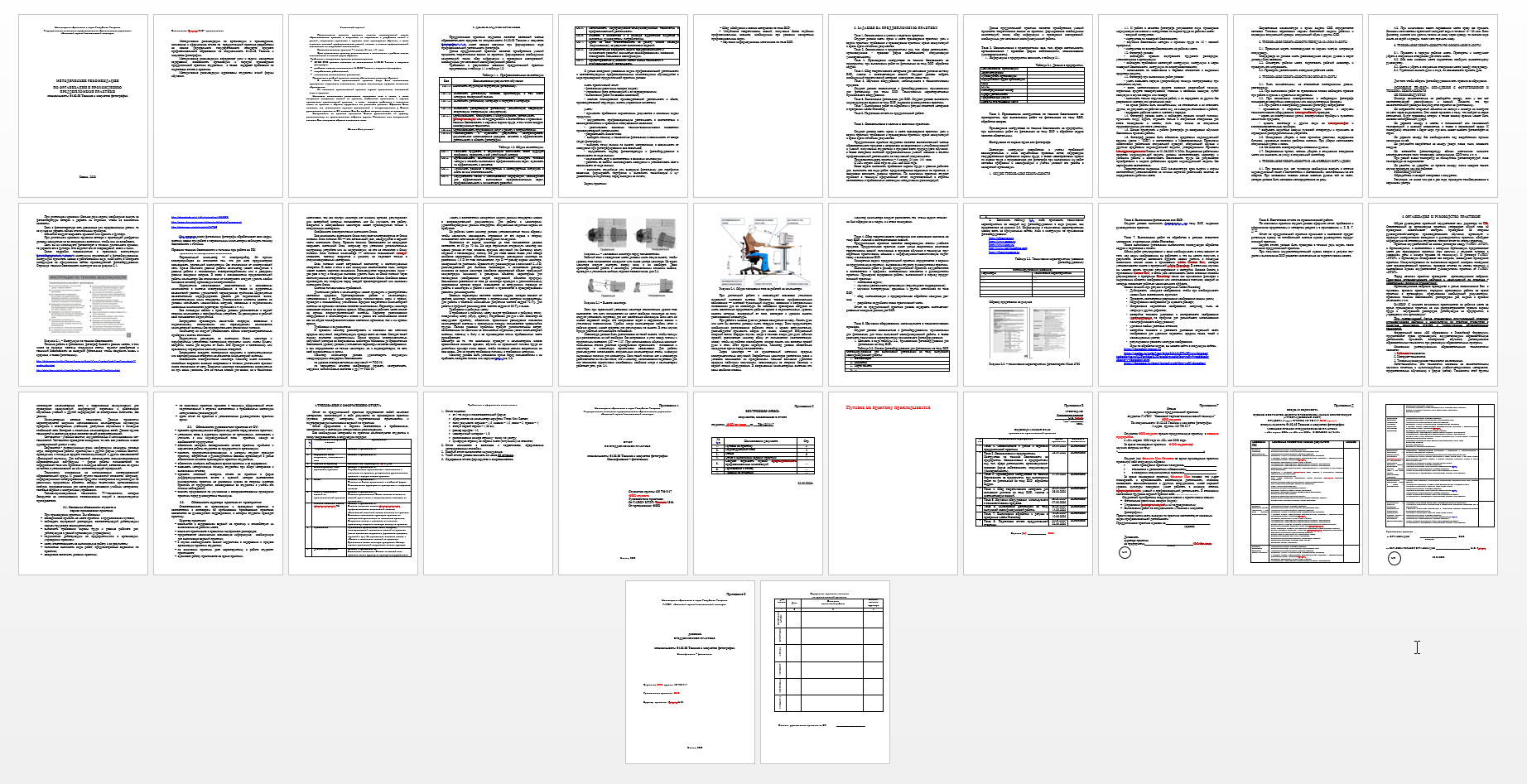 Подбор вариантов коммуникации со студентами для прохождения преддипломной практики
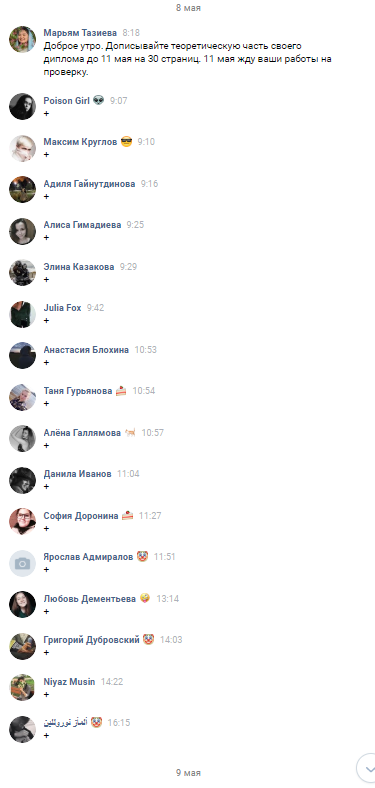 Для коммуникации выбрана общая беседа в социальной сети ВКонтакте для объявлений, напоминаний задания, учета посещаемости. 
Причины выбора: вся группа состоит в беседе, все бывают на связи, студентам комфортно и  удобно отправлять документы, фотографии и общаться.
Платформа Google Classroom для нескольких студентов не удобна,  не могут подключить его через компьютер, 
в итоге присылают во ВКонтакте.
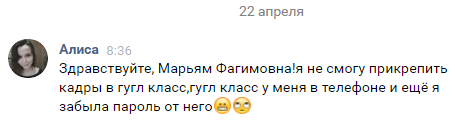 Общий принцип работы по преддипломной практике на дистанционном обучении
1. Ежедневное напоминание задания в общей беседе во  ВКонтакте.
        2. Избирательное ежедневное напоминание студентам о задании личным сообщением во ВКонтакте, помощь в написании и контроль их выполнения. 
Причины:
-    Старательные и сильные студенты сами изучают тематику дипломного проекта, анализируют,  разрабатывают содержание теоретической и практической части, со стороны куратора только консультация и контроль. 
-    Студентам с низкой степенью понимания материала, нужна помощь в сборе, систематизации, обработке данных, разработке материала. В данных случаях куратор проводит консультации по вопросам содержания и последовательности выполнения ВКР, а также оказывает помощь в подборе необходимой литературы. Общение происходит в личных сообщениях в контакте, как представлено на рисунках на следующем слайде.
Беседа во ВКонтакте в личных сообщениях с каждым студентом
Помощь со стороны преподавателя индивидуально каждому студенту. 
Разработка последовательного содержания для диплома.
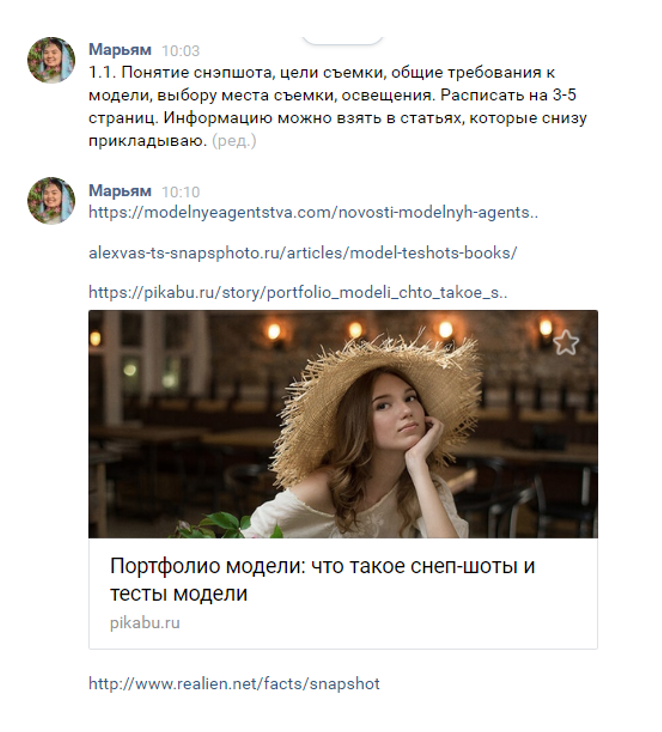 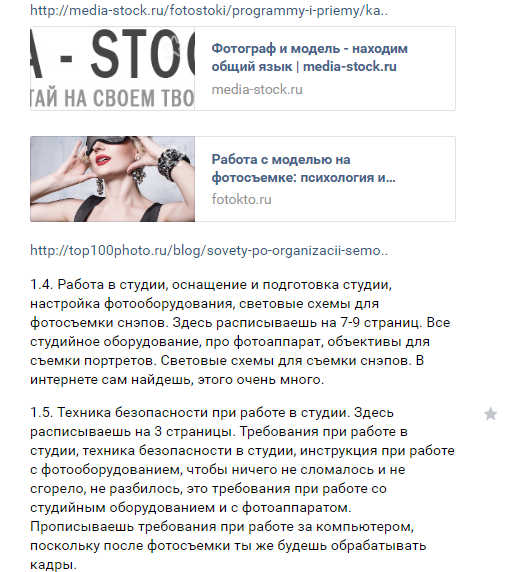 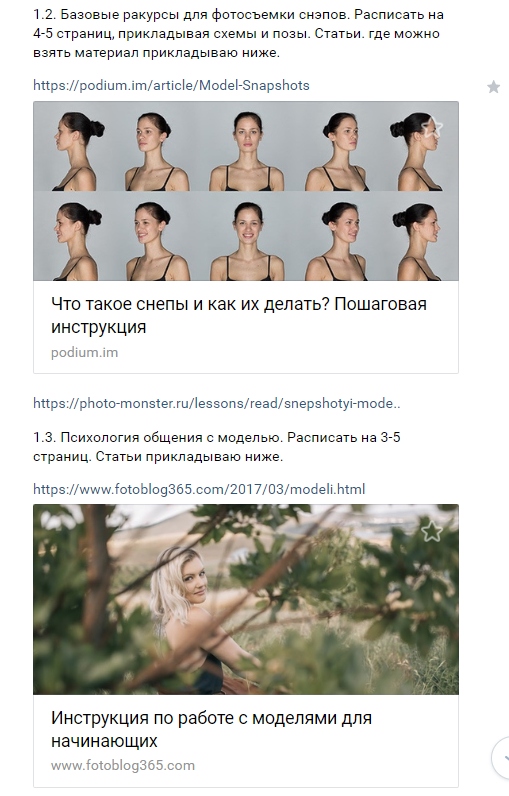 Текущий контроль работ по сбору теоретической части для ВКР
Студенты на проверку присылают личным сообщением во ВКонтакте
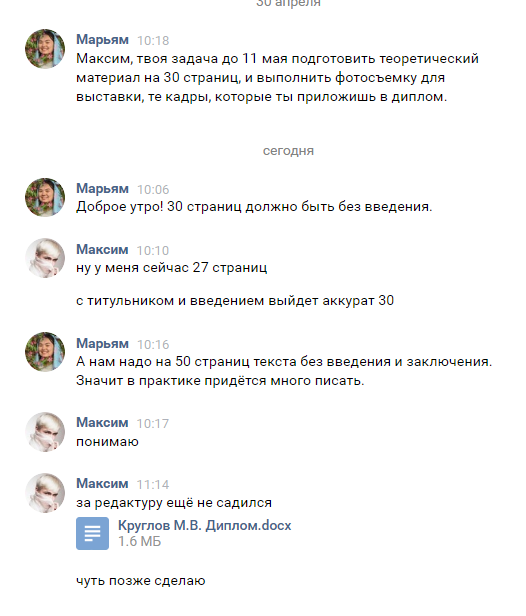 Работы проверяю в течении суток, и обратно высылаю вордовский документ, 
в котором красным цветом подписываю, что нужно добавить и исправить.
Практическая часть диплома, разработана с учетом возможности выполнения студентами фотосъемки дома или на природе.Работы на проверку, с целью получения обратной связи, присылают личным сообщением во ВКонтакте.
В последний день преддипломной практики студенты будут присылать отчеты в электронном виде (документы Word) через социальную сеть ВКонтакте.Когда будет возможность распечатать, студенты сдадут отчеты в напечатанном и в сброшюрованном виде.
Спасибо за внимание!